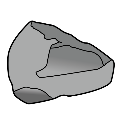 Fija. No cambia.
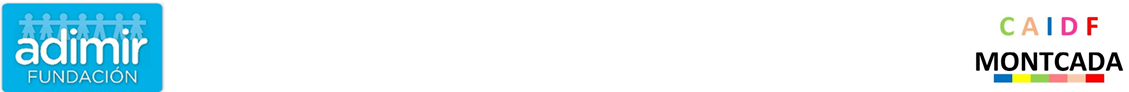 Puede ser
1-Forma.
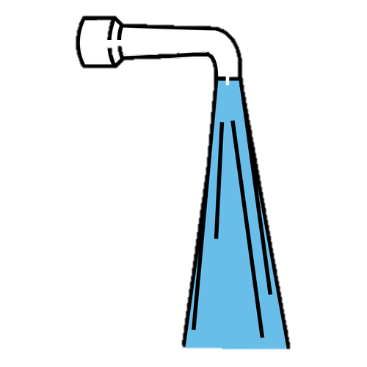 Variable. Cambia.
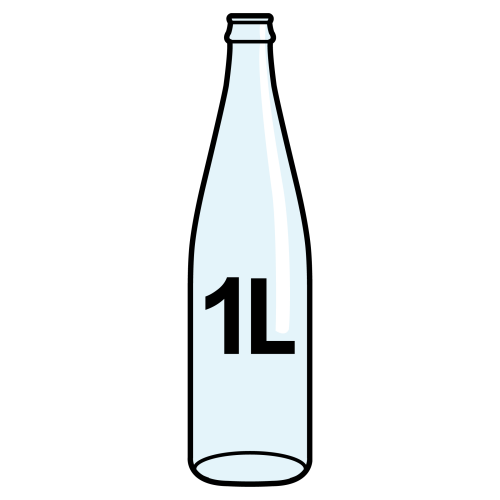 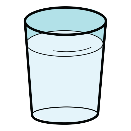 Litres (L)
2-Volumen.
Se mide en
Espacio que ocupa la matèria.
3
Metres cúbics (M)
PROPIEDADES 
DE LA 
MATERIA
Gramos (g)
3- Masa.
Lo que pesa…
Se mide en
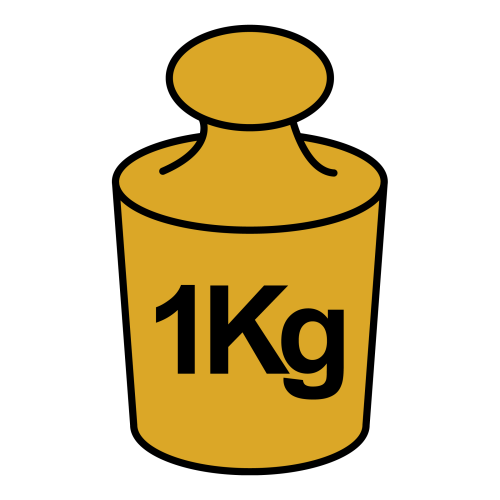 Quilogramos (Kg)
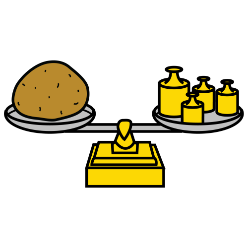 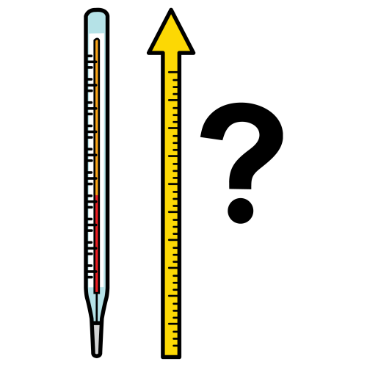 o
4- Temperatura.
El calor de la materia.
Se mide en grados centígrados (C )
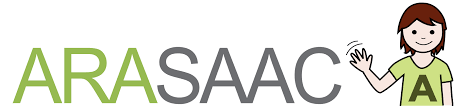 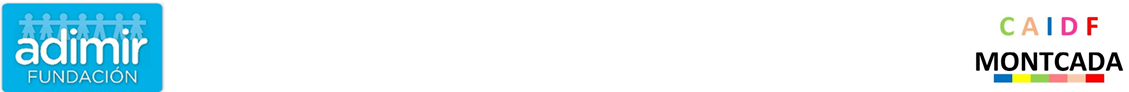 ELS TRES ESTATS DE LA  MATÈRIA
Por ejemplo: una piedra
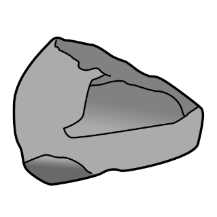 Su forma y volumen no cambian.
1-SÓLIDOS
Por ejemplo:  el agua
Su forma cambia.
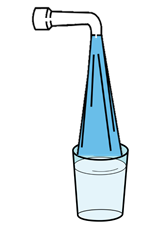 2- LÍQUIDOS
Su volumen siempre es el mismo.
Por ejemplo:  el vapor
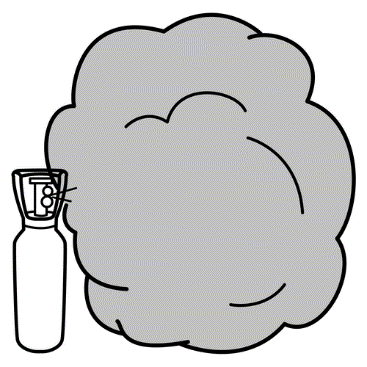 Su forma y volumen cambian
3- GASOS
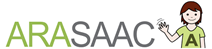 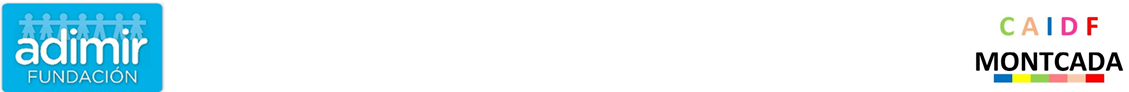 LOS ESTADOS DE LA MATERIA
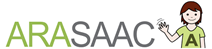 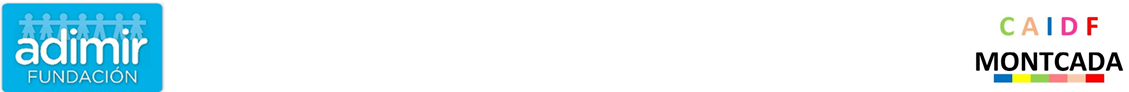 FUSIÓN
1
HIELO
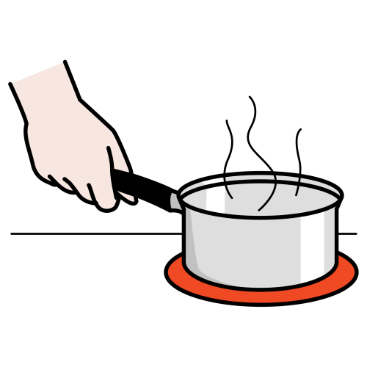 AIGUA
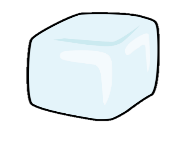 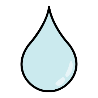 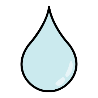 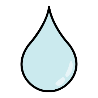 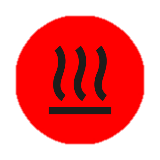 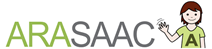 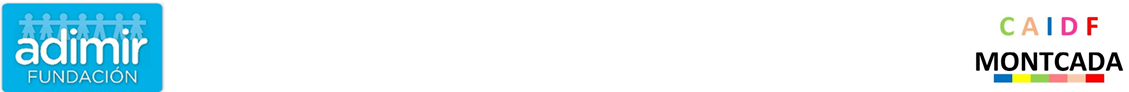 EVAPORACIÓN
2
VAPOR
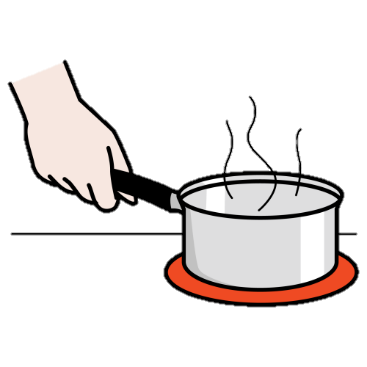 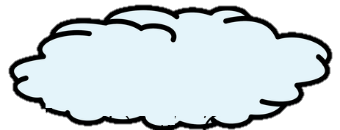 AGUA
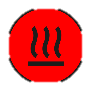 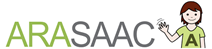 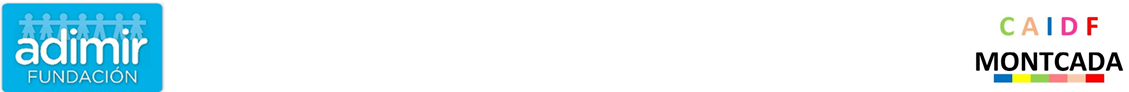 CONDENSACIÓN
3
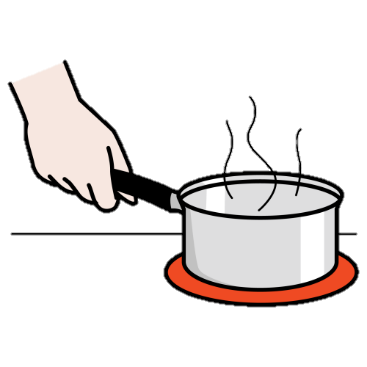 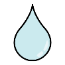 AGUA
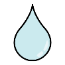 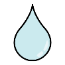 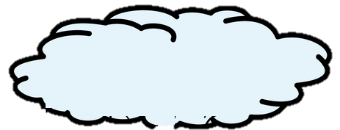 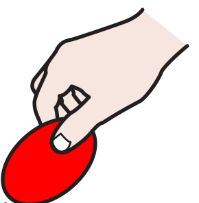 VAPOR
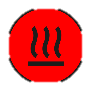 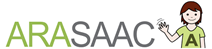 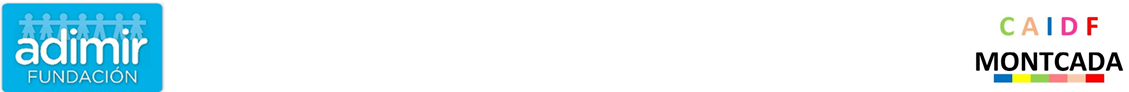 SOLIDIFICACIÓN
4
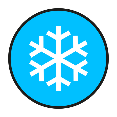 AGUA
HIELO
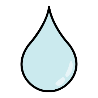 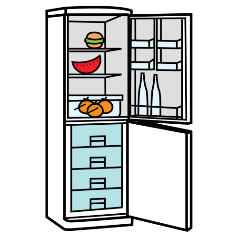 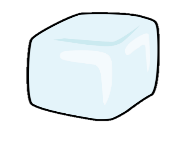 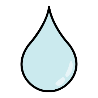 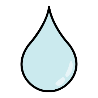 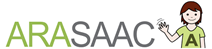 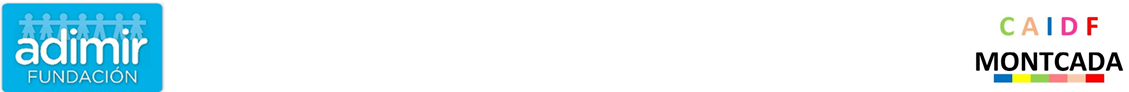 CUESTIONARIO
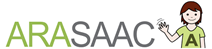 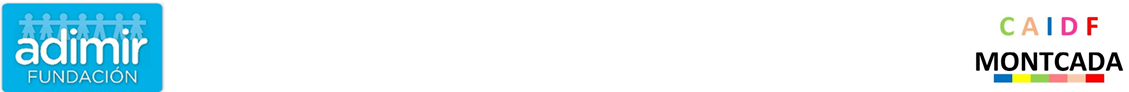 CUESTIONARIO.
EN LA NATURALEZ HAY MATERIA CON FORMA...
1. FIJA .
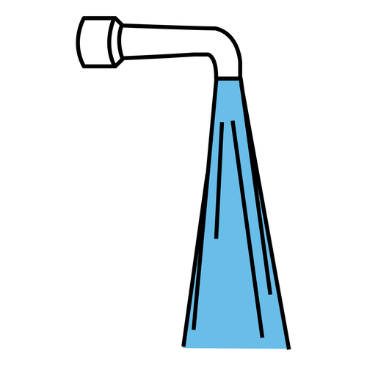 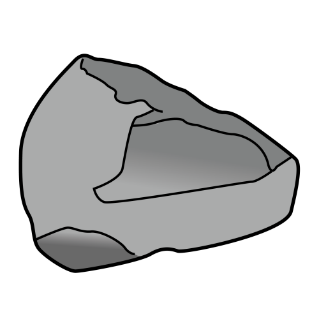 2. VARIABLE.
3. VARIABLE Y FIJA.
VARIABLE Y FIJA
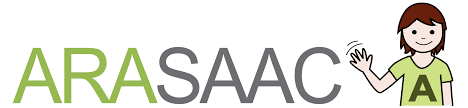 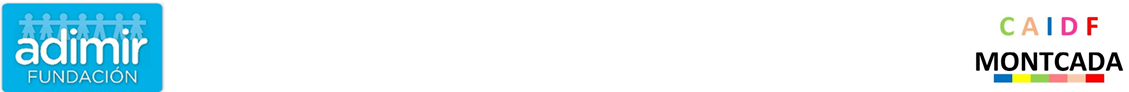 CUESTIONARIO.
EL VOLUMEN ES…
1. EL CALOR DE LA MATERIA.
2. EL ESPACIO QUE OCUPA LA MATERIA.
EL ESPACIO QUE OCUPA LA MATERIA
3. LO QUE PESA LA MATERIA.
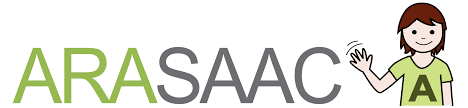 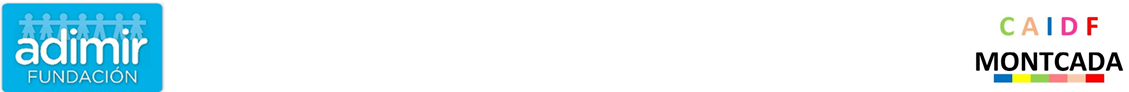 CUESTIONARIO.
¿QUÉ ES LA MASA ?
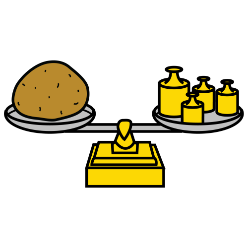 1. LO QUE PESA LA MATERIA.
2. EL CALOR DE LA MATERIA.
LO QUE PESA LA MATERIA
3. EL ESPACIO QUE OCUPA LA MATERIA.
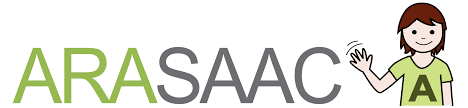 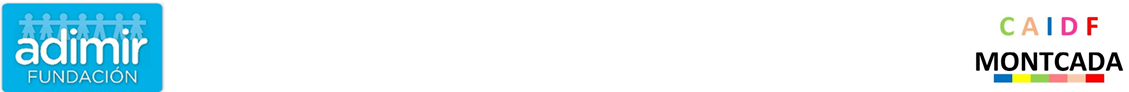 CUESTIONARIO.
LA TEMPERATURA ES…
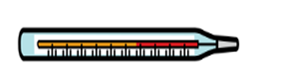 1. EL CALOR DE LA MATERIA.
2. LO QUE PESA LA MATERIA.
EL CALOR DE LA MATERIA
3. EL ESPACIO QUE OCUPA LA MATERIA.
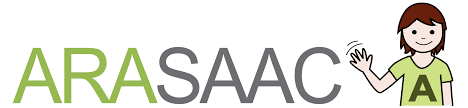 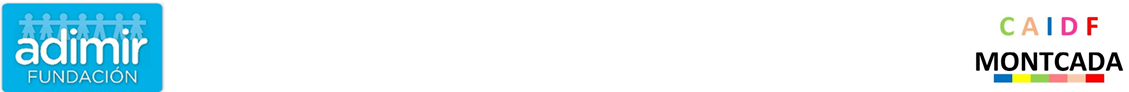 CUESTIONARIO.
EL VOLUMEN SE MIDE EN…
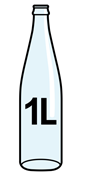 1. GRAMOS Y QUILOGRAMOS.
3
M
2. LITROS Y METROS CÚBICOS.
LITROS Y METROS CÚBICOS.
3. GRADOS CENTÍGRADOS.
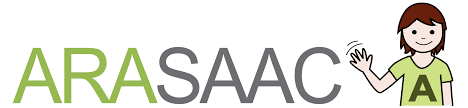 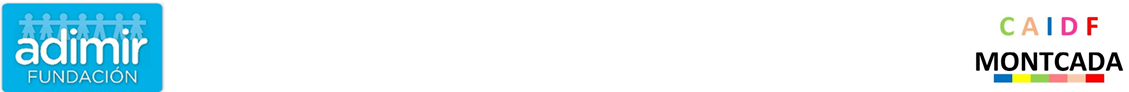 CUESTIONARIO.
LA MASA SE MIDE EN...
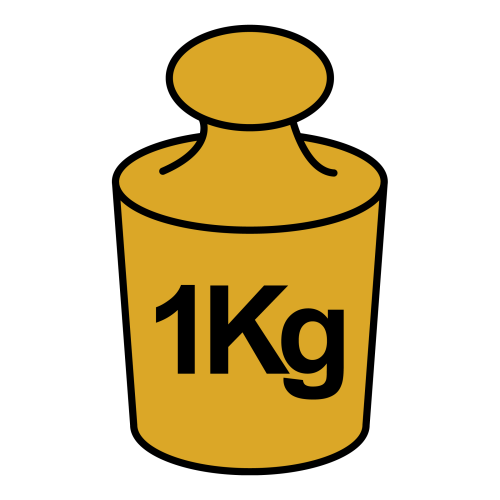 1. LITROS .
2. GRADOS CENTÍGRADOS.
GRAMOS Y QUILOGRAMOS
3. GRAMOS Y QUILOGRAMOS.
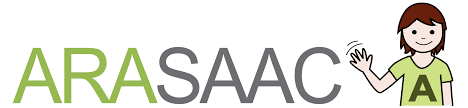 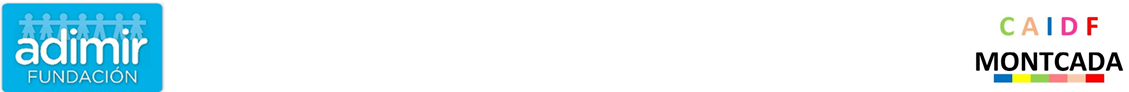 CUESTIONARIO.
LA TEMPERATURA SE MIDE EN…
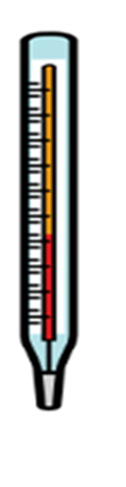 1. GRAMOS.
2. GRADOS.
GRADOS
3. LITROS.
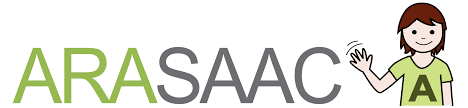 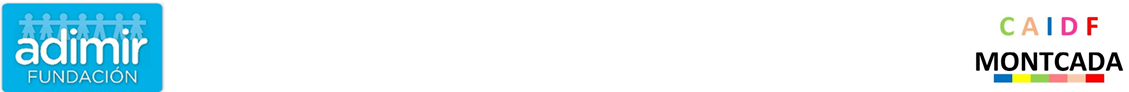 CUESTIONARIO.
HIELO
AGUA
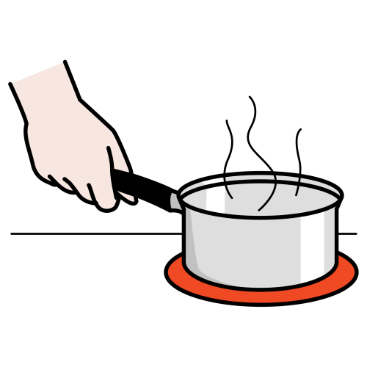 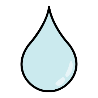 1. FUSIÓN.
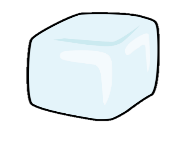 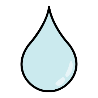 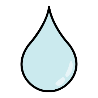 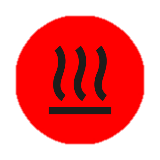 2. EVAPORACIÓN.
FUSIÓN
3. CONDENSACIÓN.
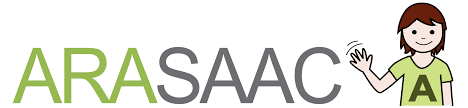 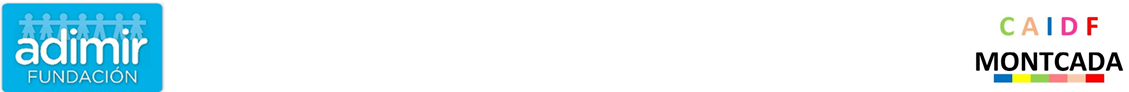 CUESTIONARIO.
VAPOR
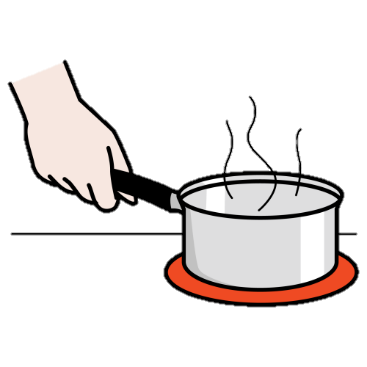 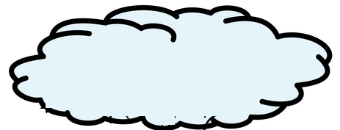 1. FUSIÓN.
AGUA
2. EVAPORACIÓN.
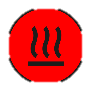 EVAPORACIÓN
3. SOLIDIFICACIÓN.
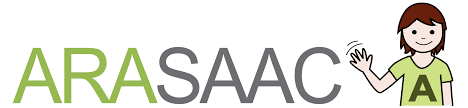 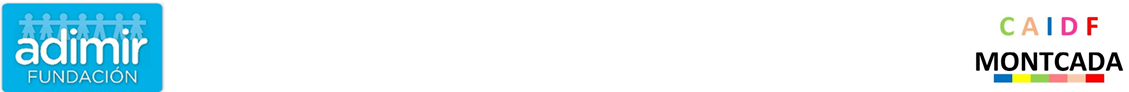 CUESTIONARIO.
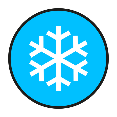 AGUA
HIELO
1. SOLIDIFICACIÓN.
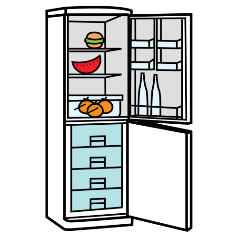 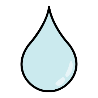 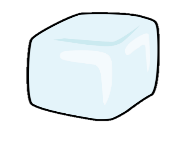 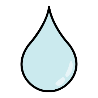 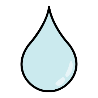 2. EVAPORACIÓN.
SOLIDIFICACIÓN
3. CONDENSACIÓN.
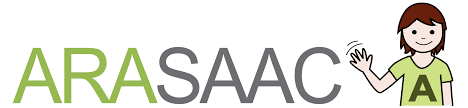 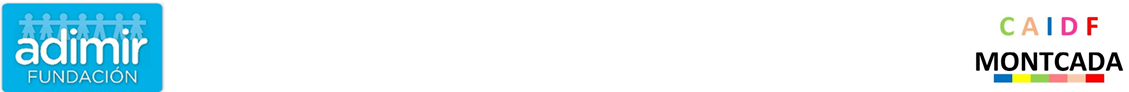 CUESTIONARIO.
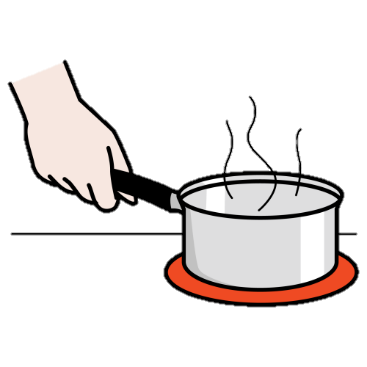 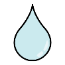 AGUA
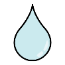 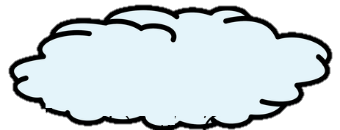 1. CONDENSACIÓN.
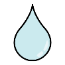 2. FUSIÓN.
VAPOR
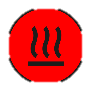 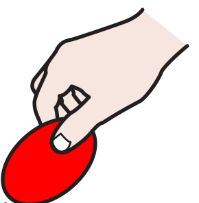 CONDENSACIÓN
3. EVAPORACIÓN.
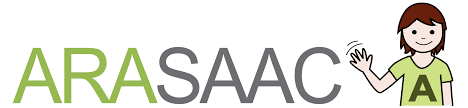 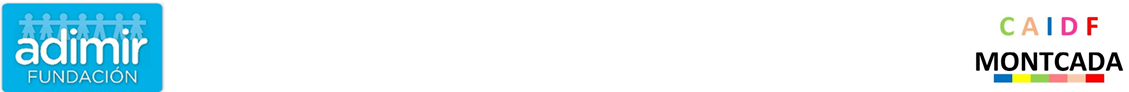 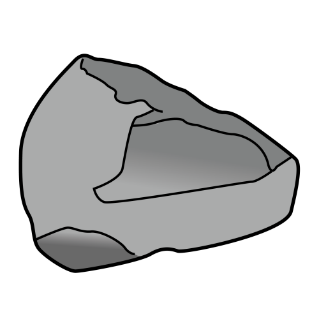 CUESTIONARIO.
LA FORMA DE LA PIEDRA ES...
1. VARIABLE.
FIJA
2. FIJA.
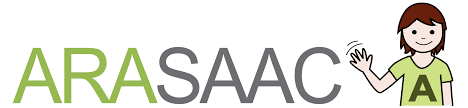 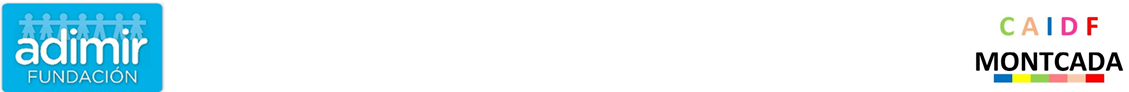 CUESTIONARIO.
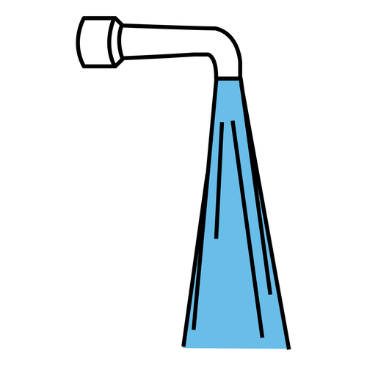 LA FORMA DEL AGUA ES...
1. FIJA.
VARIABLE
2. VARIABLE.
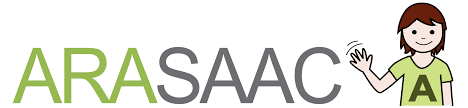 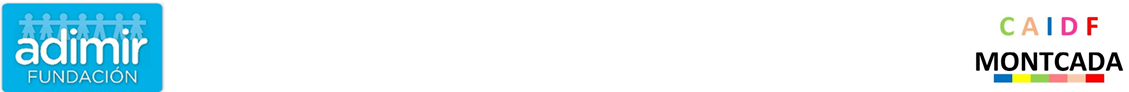 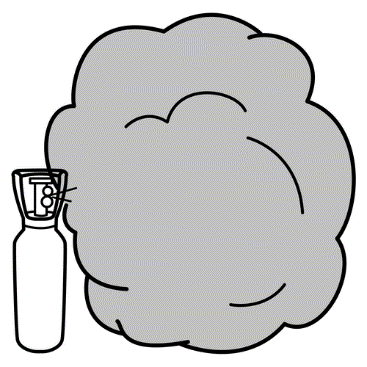 CUESTIONARIO.
LA FORMA DEL GAS ES...
1. FIJA.
VARIABLE
2. VARIABLE.
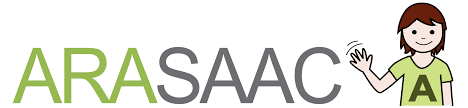 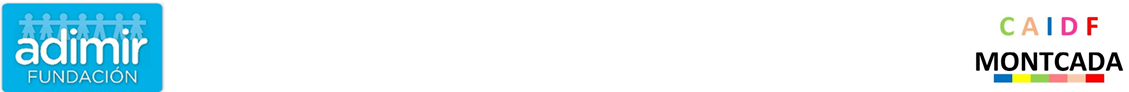 CUESTIONARIO.
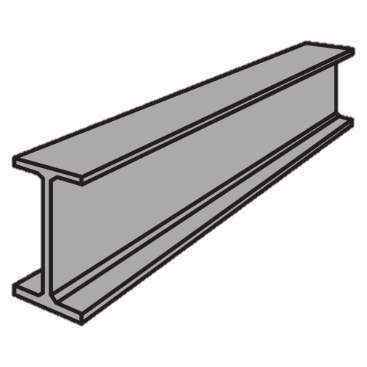 LA FORMA DEL HIERRO ES...
1. VARIABLE.
FIJA
2. FIJA.
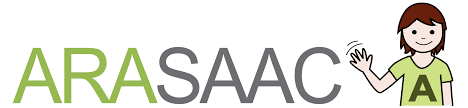 PEDRA
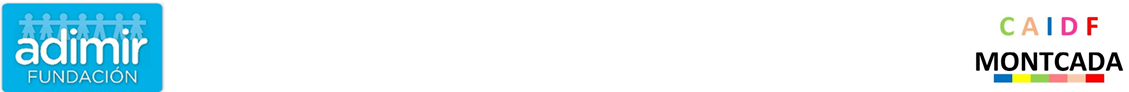 CUESTIONARIO.
LA FORMA DEL LADRILLO ES...
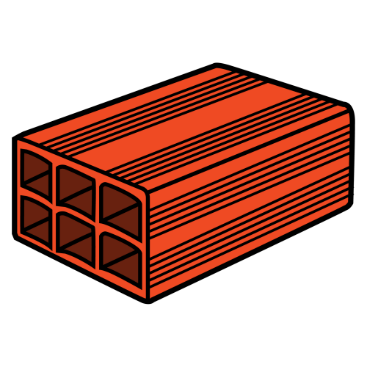 1. VARIABLE.
FIJA
2. FIJA.
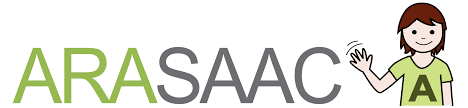 PEDRA
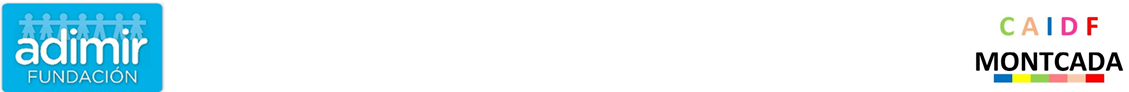 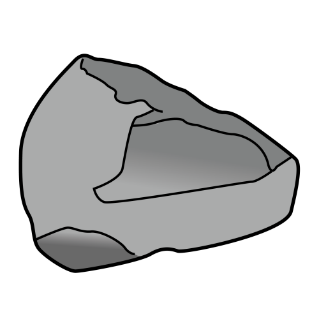 CUESTIONARIO.
EL VOLUMEN DE LA PIEDRA...
1. CAMBIA.
NO CAMBIA
2. NO CAMBIA.
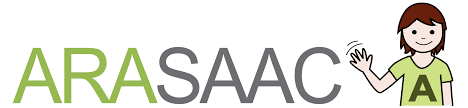 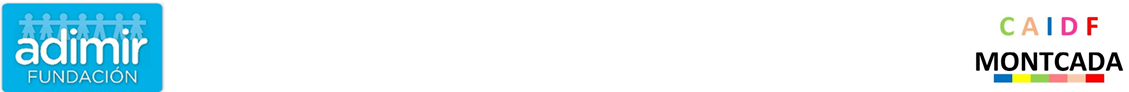 CUESTIONARIO.
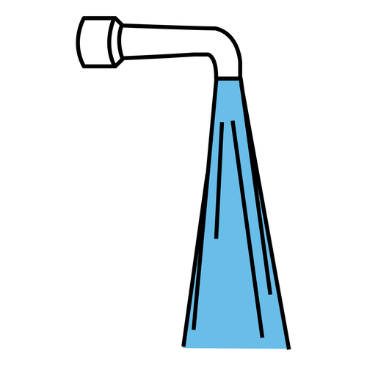 EL VOLUMEN DEL AGUA...
1. CAMBIA.
NO CAMBIA
2. NO CAMBIA.
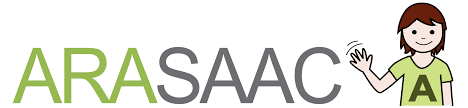 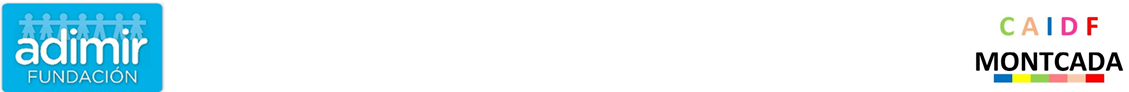 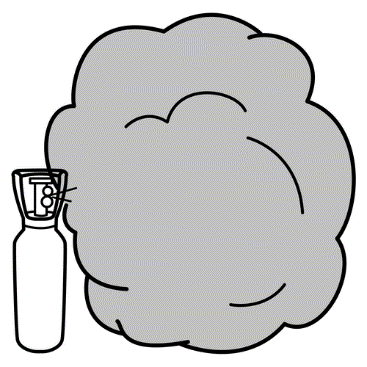 CUESTIONARIO.
EL VOLUMEN DEL GAS...
1. NO CAMBIA.
CAMBIA
2. CAMBIA.
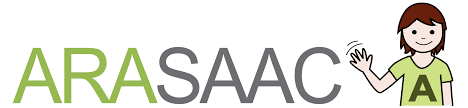 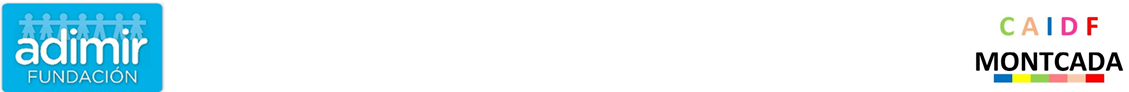 CUESTIONARIO.
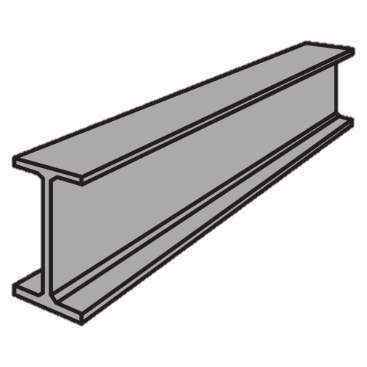 EL VOLUM DEL HIERRO...
1. CAMBIA.
NO CAMBIA
2. NO CAMBIA.
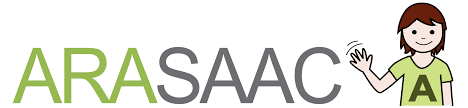 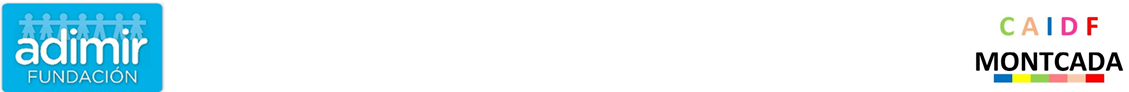 CUESTIONARIO.
EL VOLUMEN DEL LADRILLO...
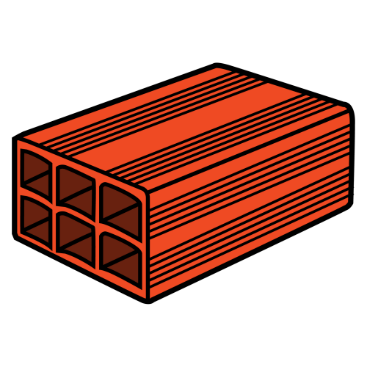 1. CAMBIA.
NO CAMBIA
2. NO CAMBIA.
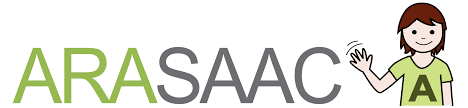